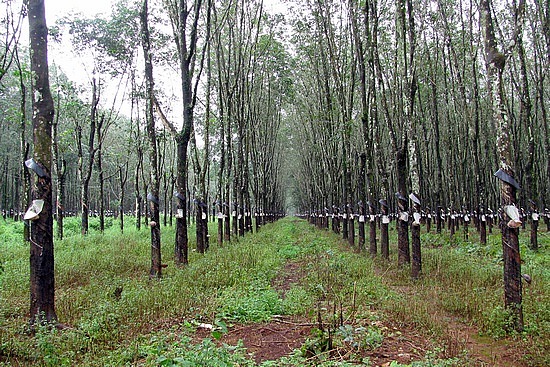 স্বাগতম
1
পরিচিতি
মোসাঃগুলশান আরা বেগম 
      সহকারী শিক্ষক ( আইসিটি) 
হাজী আকরাম উদ্দিন স্কুল এন্ড কলেজ
সদর দক্ষিণ, কুমিল্লা।
Email: gbegum2011@gmail.com
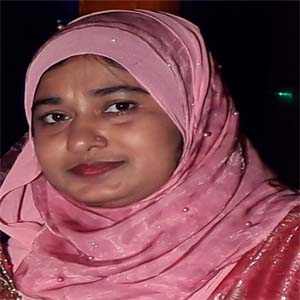 2
পাঠ পরিচিতি
শ্রেণিঃ -৯ম
বিষয়ঃ- ব্যবসায় উদ্যোগ 
অধ্যায়ের নামঃ- আত্মকর্মসংস্থান 
সময়ঃ-৫০ মি.
শিক্ষার্থীর সংখ্যাঃ- ৫০ জন
3
ছবি গুলো দেখ এবং বল
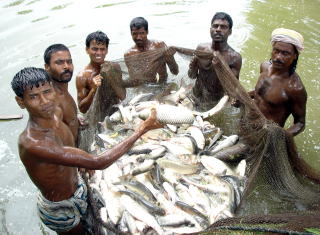 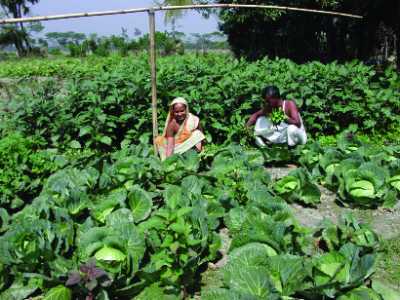 4
আজকের পাঠ
আত্মকর্মসংস্থান
5
শিখন ফল
১।  ত্মকর্মসংস্থানের ধারণা সংজ্ঞায়িত করতে পারবে। 
২। আত্মকর্মসংস্থানের ক্ষেত্রগুলো চিহ্নিত করতে পারবে। 
৩। আত্মকর্মসংস্থানের গুরুত্ব ব্যাখ্যা করতে পারবে।
6
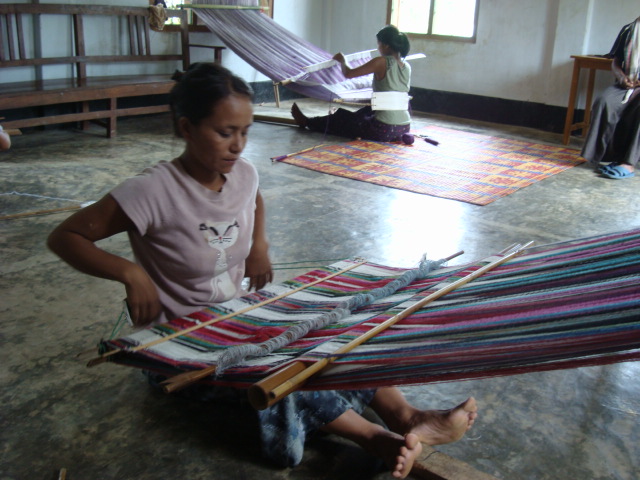 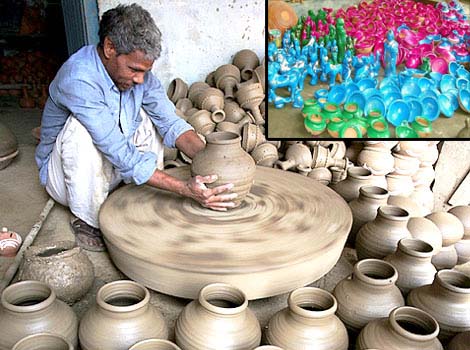 7
একক কাজ
আত্মকর্মসংস্থানের সঙ্গা লিখ।
8
নিচের ছবি গুলো কিসের
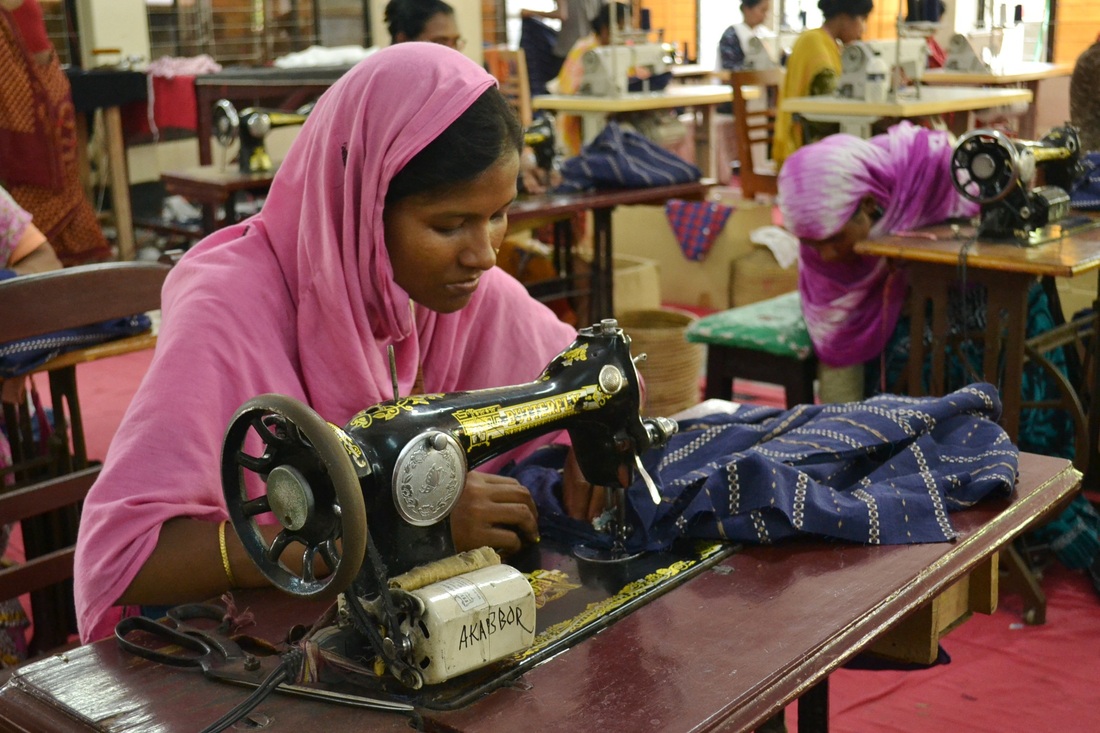 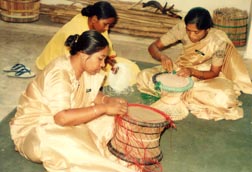 9
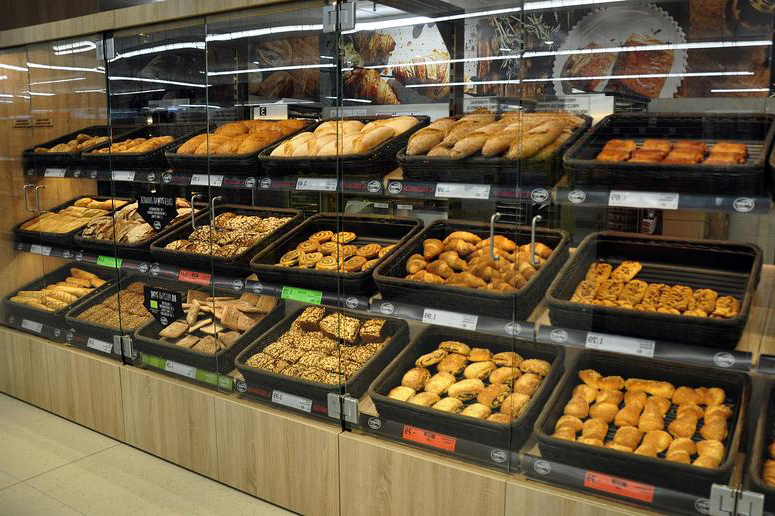 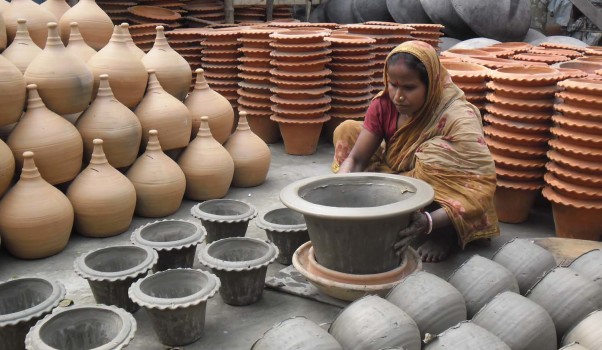 10
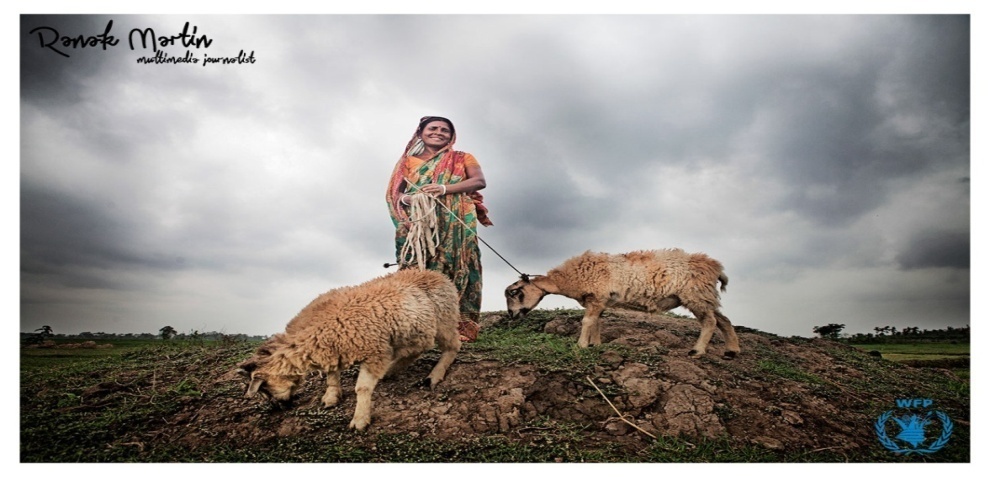 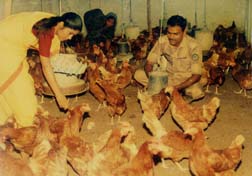 11
জোড়ায় কাজ
আত্মকর্মসংস্থানের ক্ষেত্রগুলো চিহ্নিত কর।
12
দলীয় কাজ
আত্মকর্মসংস্থানের গুরুত্ব ব্যাখ্যা কর।
13
মূল্যায়ন

১।আত্মকর্মসংস্থান  কী?

২।আত্মকর্মসংস্থানের সুবিধাসমূহ কী কী?

৩। আত্মকর্মসংস্থানের ৫ টি ক্ষেত্র চিহ্নিত কর।
14
বাড়ির কাজ
আত্মকর্মসংস্থানের উপযুক্ত ক্ষেত্র নির্বাচনের বিবেচ্য বিষয় সমূহ আলোচনা কর।
15
ধন্যবাদ
16